Visualization of Student Migration Data Using Google Charts Sankey Diagrams


Sean V. Hoffman
Institutional Research Analyst
Office of Institutional Research, Planning & Effectiveness
Goals
Goals
To learn the basics of Sankey diagrams

To gain an understanding of how Sankey diagrams can be used in Institutional Research

To be able to create a basic Sankey diagram in Google Charts, using Excel data

To review an example of a Sankey diagram created to visualize student migration at Stony Brook
Agenda
Introduction to Sankey diagrams

Sankey Diagrams and Institutional Research

Building an Example Sankey
Discuss the process behind collecting data and creating a basic Sankey diagram
Look further into how a more complex diagram is created

Google Charts for Institutional Research
Other charts available
Dashboards in Google Charts
What is a Sankey Diagram?
Originally created to show efficiency of a steam engine by Captain Matthew Henry Phineas Riall Sankey in 1898 (Source: Wikipedia)

Flow diagram

Used to visualize flow of a system, transfer of items, movement of goods…

Thickness of line represents magnitude of flow
Examples of Sankey Diagrams
Simple Sankey Diagram of a Lightbulb
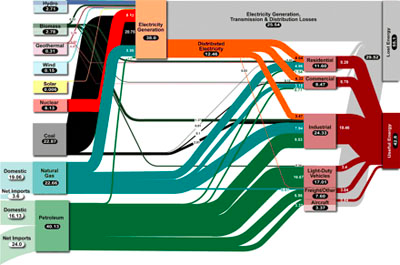 Multi Level Sankey Energy Diagram
Basic Vocabulary
Nodes: Represent sources and destinations of flows
Cities, Universities, Academic Departments, Accounts

Links: Links indicate that there exists flow between the nodes it connects

Weight: Also known as the thickness. The higher the weight of the link, the thicker it is
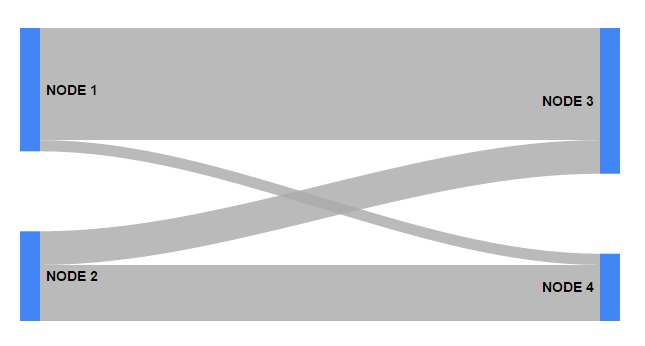 Sankey Diagrams for IR
Useful where there is movement
Student transitions
Major changes, Time to degree, Transfer destinations
Transactional data
Finance, Student Financial Aid, Research Expenditures, HR Data
Example: Tracking a cohort (Fall 2010 SBU FTFT to their 4th Fall)
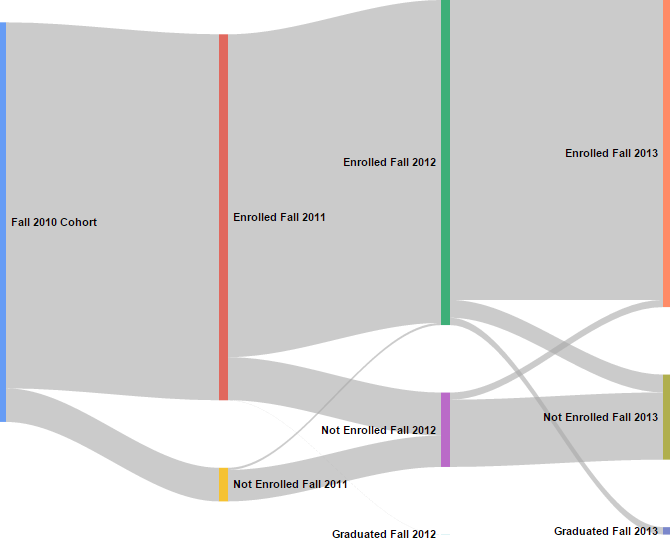 Example 1
Sankey Example: IPEDS SFA
2013 – 14 IPEDS SFA Data from Stony Brook


Total financial aid

Scholarships/Grants vs Loans

Aid source
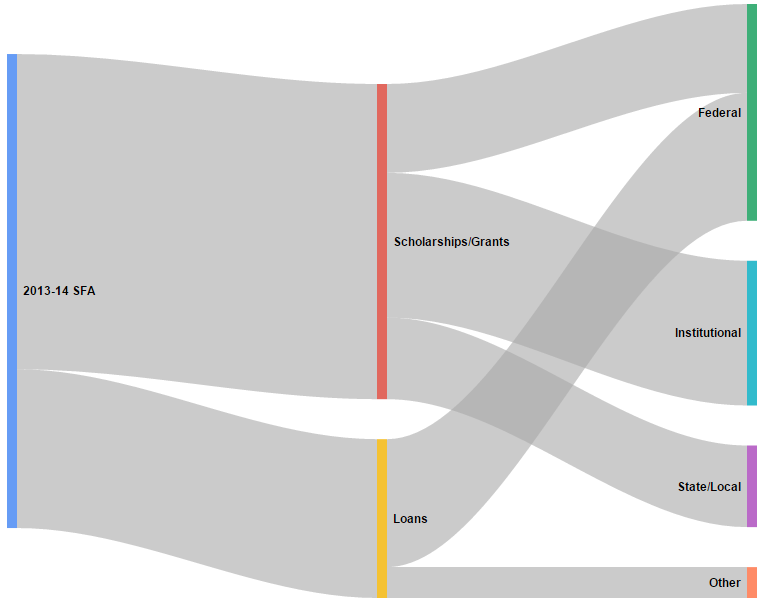 Example 2
Major Changes At Stony Brook University
Closer look at Stony Brook University FTFT 2010 students
Looking by Major groupings
Looking for retention/graduation interventions: undeclared?
For now, look at one year change (Fall to Fall)
Immediate observations
Majority do not leave
Questions about those not returning:
In line with other majors?
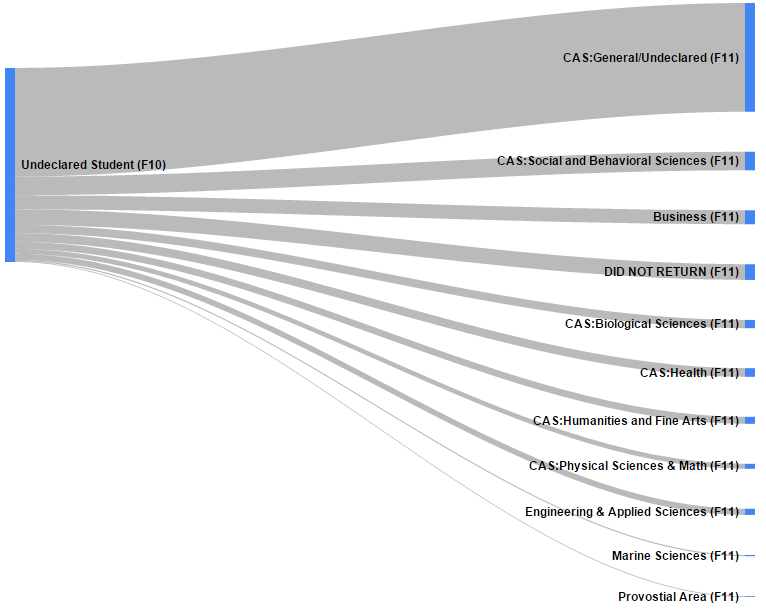 Example 1.1
Major Changes At Stony Brook University
To answer this question, let’s look at students who don’t return

Observations
Not out of line with other majors

Benefits
Not a list of numbers and percentages
Easy to visualize
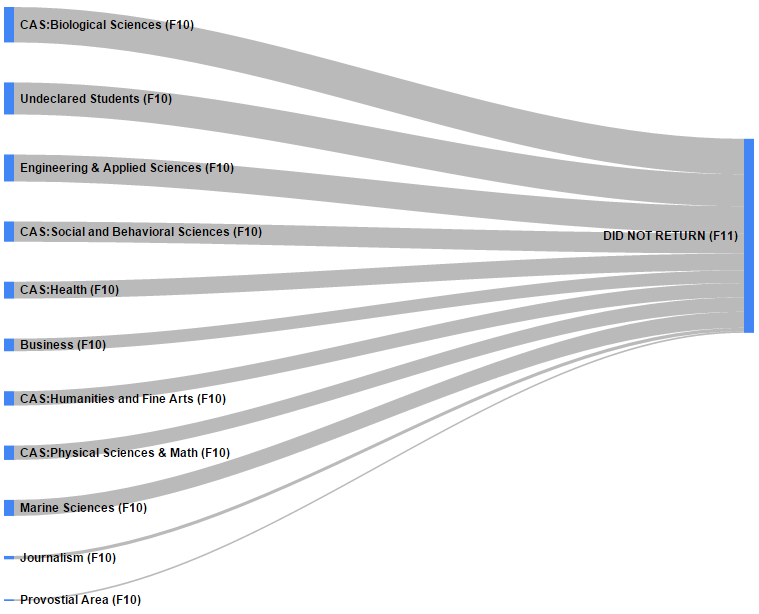 Example 1.2
Major Migration at Stony Brook University
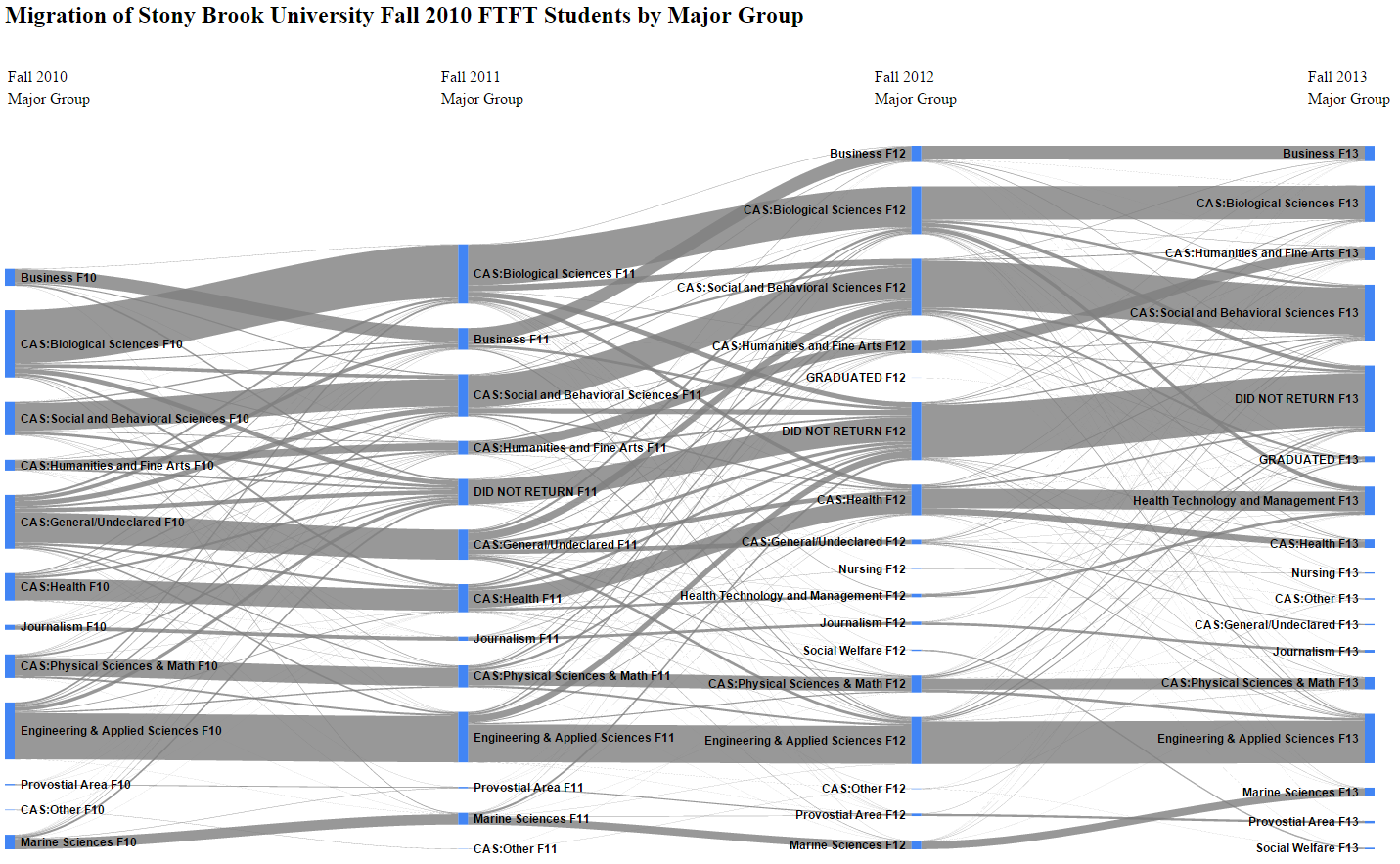 Add major groupings to initial cohort tracking example (Example 1)
Example 1.3
Major Migration Takeaways
What does this diagram show us? What does it show decision makers?
Helps to show complexity to decision makers and those making requests
Demonstrate trends in flow, or “currents”
Highlight problem areas: high transfer out, high attrition,…
Can also show successes
Prompt further investigation into previously unnoticed subgroups or trends
SBU case specific examples
SOMAS – High out, low in
CEAS – AMS in, engineering out
Undeclared students persist, do not leave at as significantly different rates as thought
Major alone will not give us a target
What does the Sankey help to show
Creating Sankey Diagrams
Several options for creating Sankey diagrams (some others listed at end)
Sankey diagram included as part of Google Charts
Clean, straightforward, and does not require a background in coding (I am not a programmer!)
Replicable and easily editable to accommodate data changes or new project
Can be combined to create dashboards with other Google Charts
https://developers.google.com/chart/interactive/docs/gallery/sankey

We will examine the code behind some simple Sankey diagrams
Creating the diagram only involves changing one section of the code provided by Google
Users can modify more if they like
The Code For Example 1.2
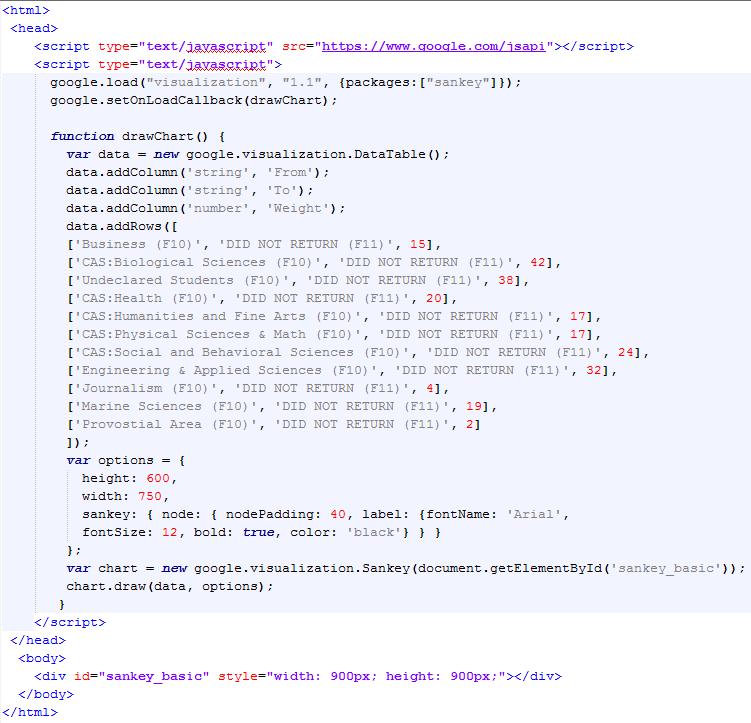 Creating Your Own Sankey Diagram
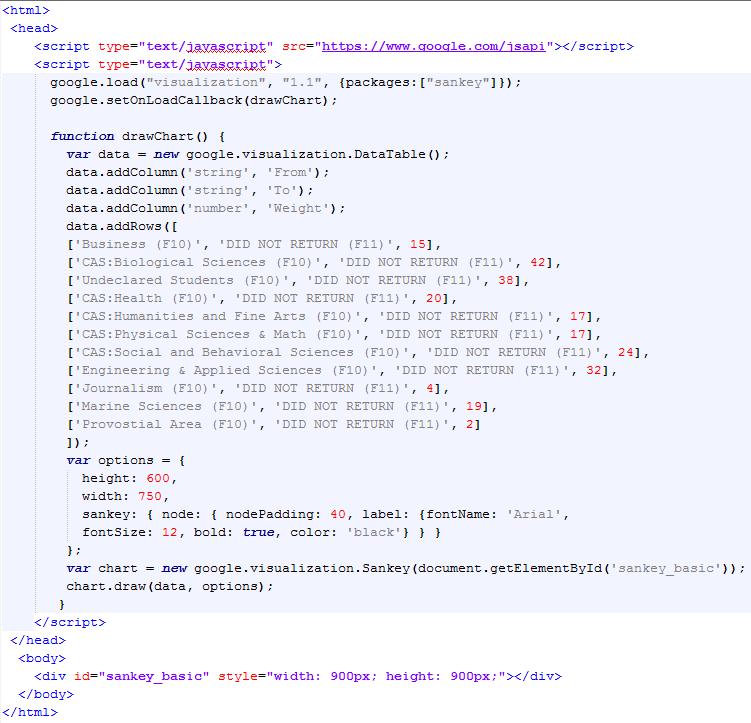 This is the only section that needs to change: The links and weights
Some example code can be found on Google’s webpage
How to Create your Own Sankey Diagram
Basic Steps
Define nodes, links, and weights
Gather data (enrollments for this example)
Create code for nodes and links using data
Insert the code, replacing old nodes and links
Run code in HTML editor, you’re done!

Going Further
Edit Google chart options
Edit HTML options (not covered in this presentation)

Let’s try it
Basic Steps: Define Nodes and Links
Build the Major Migration Sankey from Example 1.2

The following structure is used
Nodes: Major groups by fall terms (Ex: Engineering Fall 2010)
Links: Links represent movement between the two major groups they connect (the year of the movement is also specified by which nodes are connected – we limit to one year movements)
Weights: Denotes the amount of students moving between the two program groups in the represented time frame

Not all definitions will be the same. Ensure you will be able to demonstrate what you are trying to show
Initial attempts at this example led to adding a year component to the node labeling
Initial cohort node – helps with start distribution
Basic Steps: Gather Data
Need enrollment data, stored in a spreadsheet

Pulled from enrollment records

Create a panel that shows enrollment in one fall and then subsequent fall enrollment

For SBU, data stored on major, school/college, graduation status, college/division (local grouping of majors to reduce number of links)

Summary sheet for total changes: will use to create code

Pivot table
Basic Steps: Create Code
“Rows” create nodes, links, and their relationship

Columns inside each row are:
Source – Where does the flow start?
Destination – Where does the flow go?
Value – How much flow?

Row code format: [‘Source’, ‘Destination’, Value],

[  ‘Source’ ,  ‘Destination’ ,  Value    ] ,     Note: ORDER MATTERS




Use a concatenate formula in your spreadsheet to create rows in this format
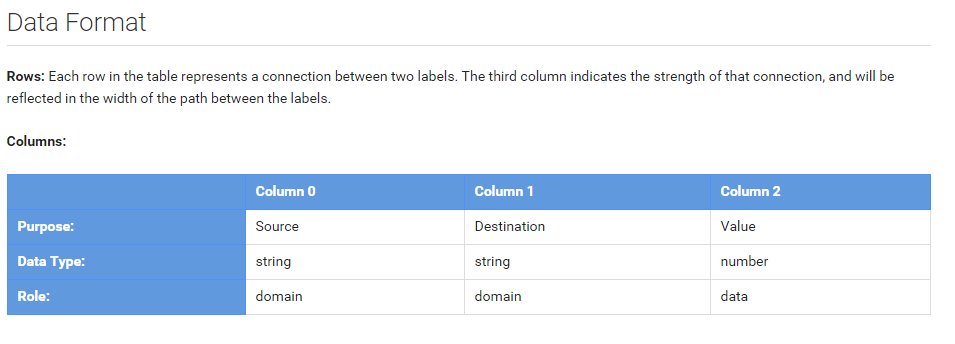 Must start and end with open bracket: [
Include single quotes around node names: ‘ ’
Separate source, destination and value with commas. Also, separate EACH row entry with a comma (except for the final entry): ,
Basic Steps: Insert Code
Leave
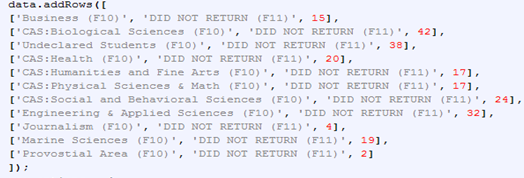 This sample is from example 1.2. You can use any previous Sankey code to start.
Replace
Leave
Copy basic example code from Google Sankey page or code from a previous diagram you created
Place in editor (Notepad, Notepad++, HTML online editor, JSFiddle…)
Leave the first and last lines
data.addRow([
]);
Remove links in between these lines, and add your links
Make sure last link does NOT end with a comma, the code will not work
Basic Steps: Run Code
Notepad
Save as .htm, open file with internet browser

Notepad++
Save file, use run option to run in a browser

HTML editor
http://htmledit.squarefree.com/ - updates in real time

JS Fiddle
https://jsfiddle.net/ - need some HTML experience, since Javascript and HTML is separated by this editor
Going Further: Options
Options are entered with the following format
Example: var options = {node: {label: {bold: true, font: ‘Arial’} …} …}




Available option categories
Sankey (Node, Link, and Iterations subcategories – Node and Link are shown on next page)
Height
Width
forcelFrame
Tooltips (can be used to change hover effect)
Declare the options variable
Open the node options
Open label category within node options
Make label font bold
Set label  font to Arial
Close the node and label sections
Going Further: Options
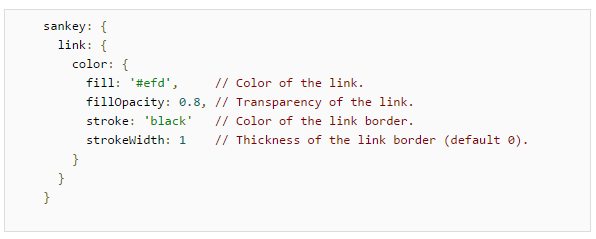 Sankey
Link
Color
Fill
FillOpacity
Stroke
StrokeWidth
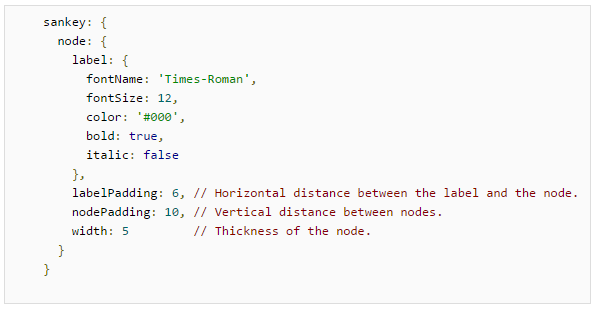 Sankey
Node
Label
FontName
FontSize
Color
Bold
Italic
LabelPadding
NodePadding
Width
Going Even Further
Multi level Sankey Diagrams are coded in the same manner
Keep adding links
Logical flow (Example, F10 to F11, F11 to F12,…)
Add in order for organization, Google will add them in best fit

SBU migration has hundreds of links
Still created in the same manner
Pivot tables and concatenate in Excel

Options will be key for Visualization
Use node padding and sizing, label padding and sizing
Change chart size
Other Charts Available from Google Charts
Dashboards
Dashboards allow combination of charts and controls

Controls act as filters
Category (Pick from available), String (Search), ChartRange, DateRange, NumberRange
 Customizable filter options (Examples: starting states, allow one choice only…)

Can use same data source across multiple charts and filters, or multiple data sources

Can control one or many charts with filter; can use multiple filters per chart
Dashboard Example
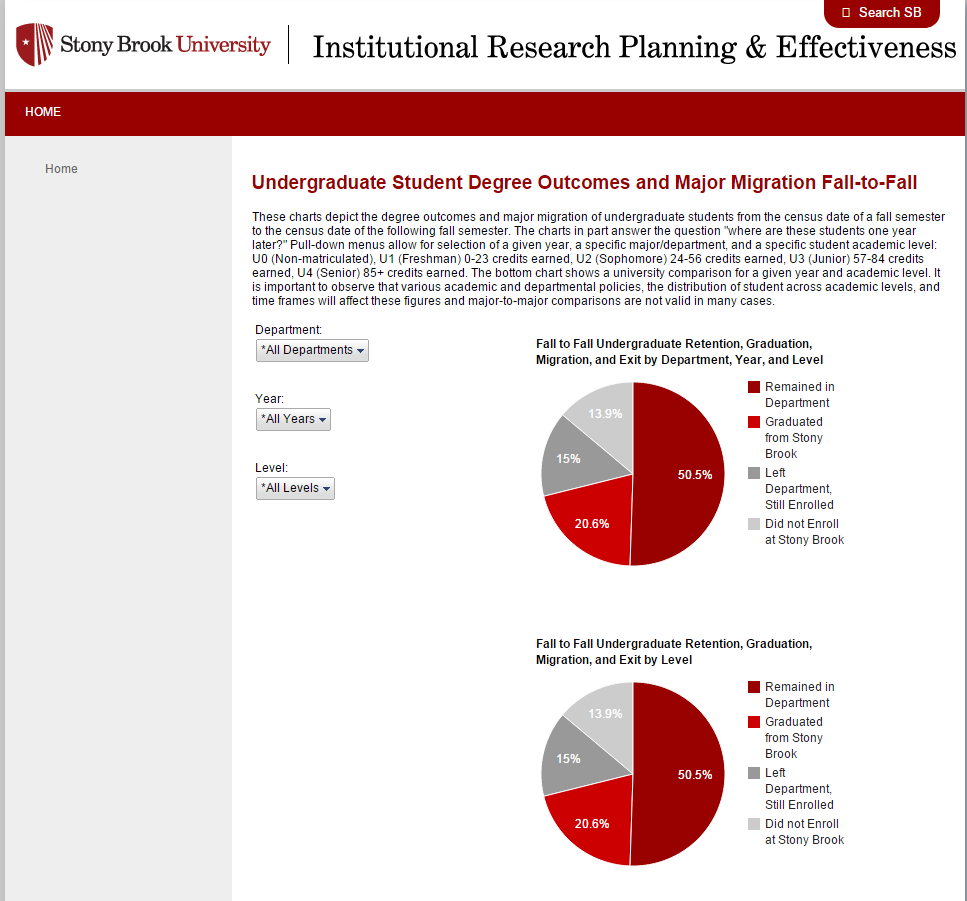 Dashboard Example Continued
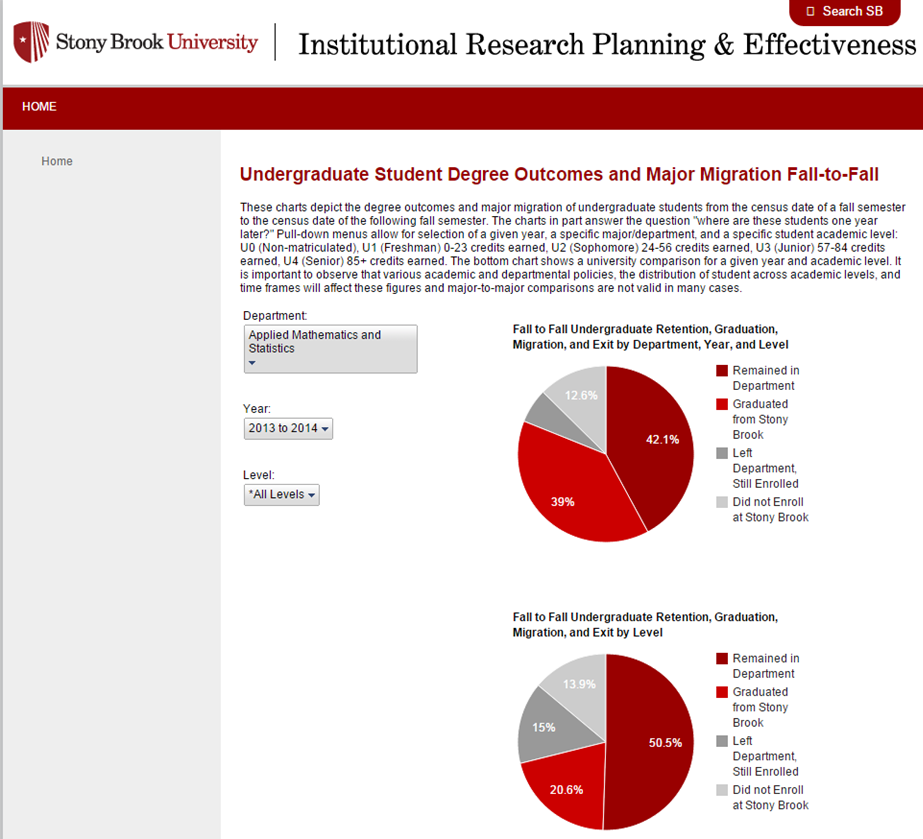 Department Category Filter set to Applied Math
Year Category Filter set 2013-14
Second pie chart set to only change with “Level” Category Filter
Other Sources For Creating Sankey Diagrams
Connecting to Data
Google charts allows connection to your database with php and a .json file
https://developers.google.com/chart/interactive/docs/php_example

Other Resources for Creating Sankey Diagrams
D3.js
Javascript Visualization library
Powerful, with more options than Google Charts
More complex
http://d3js.org/
Tableau
Requires manipulation
Not flexible, very complicated
Thank you!

Examples will be posted on our Webpage within the next week
http://www.stonybrook.edu/commcms/irpe/dashboards/viz.html

Contact information
sean.hoffman@stonybrook.edu